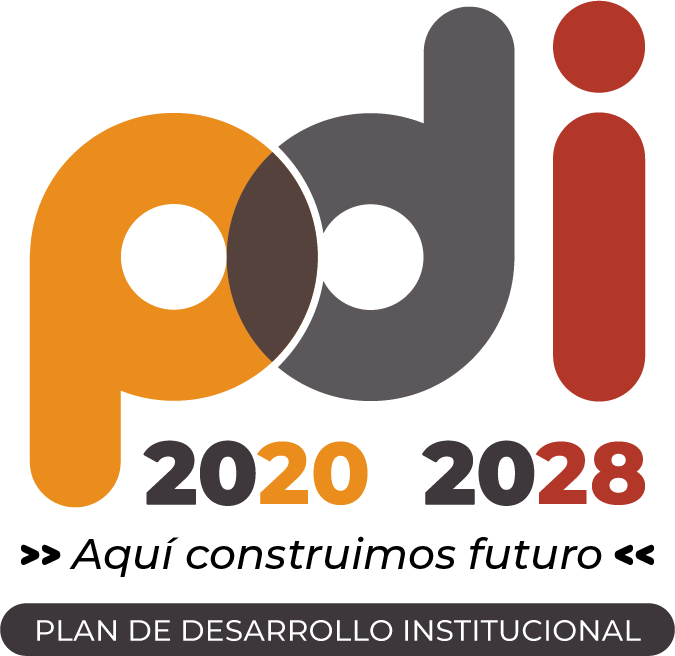 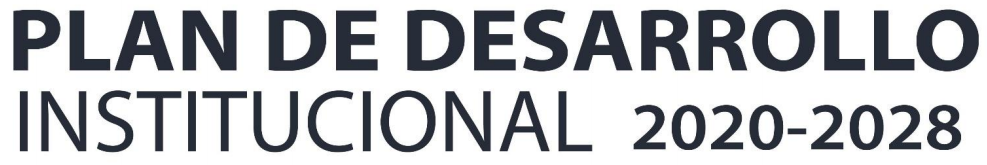 43
Proyecto
Seguimiento al bienestar institucional, calidad de vida e inclusión en contextos universitarios
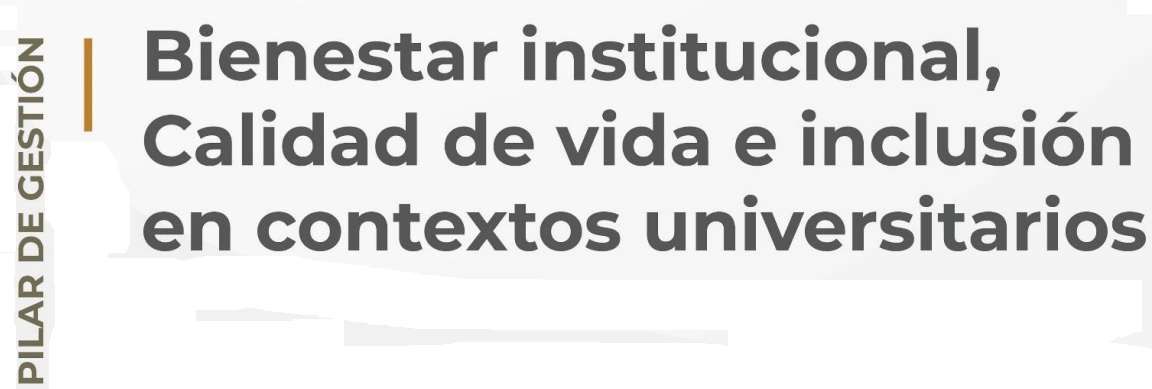 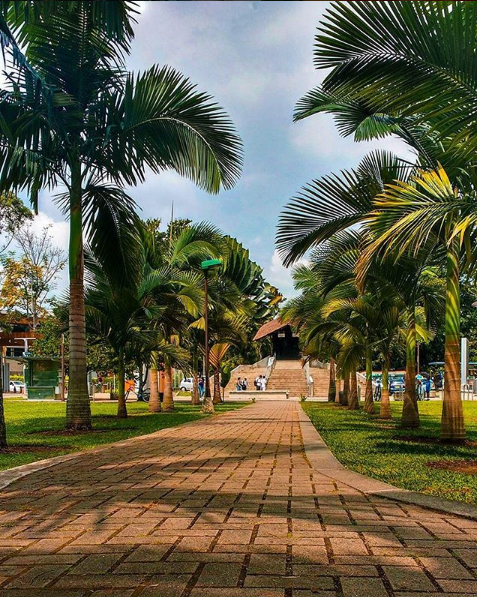 Nota: El portafolio de proyectos se construye de acuerdo con el horizonte de tiempo del período Rectoral (2020 -2023), por lo tanto, se proyectaron las metas de los proyectos al año 2025 mientras se surtía el proceso de elección de Rector.  Una vez elegido, se realizará el proceso de fortalecimiento del PDI y actualización/formulación de proyectos articulados al nuevo periodo Rectoral para el período 2025 - 2028 (fecha límite: 25 de junio de 2025)
Información general del proyecto
43. Seguimiento al bienestar institucional, calidad de vida e inclusión en contextos universitarios
Identificación del problema, necesidad u oportunidad
La Vicerrectoría de Responsabilidad Social y Bienestar Universitario (VRSBU) diseña e implementa diferentes políticas, planes y programas para mejorar la calidad de vida de la comunidad universitaria. Actualmente, la VRSBU lleva a cabo cinco proyectos institucionales: Formación para la vida, gestión social, promoción de la salud integral, gestión estratégica y el Plan de Acompañamiento Integral (PAI). Cada uno de estos proyectos desarrolla actividades con el fin de atacar y dar solución a diversas problemáticas de la comunidad universitaria. A pesar de esto, no se tienen completamente identificadas y cuantificadas las principales problemáticas sociales que afectan a la población estudiantil de la UTP y por ende los programas de acompañamiento no necesariamente benefician a los grupos más vulnerables en función de las condiciones físicas, económicas, sociales, políticas, técnicas, ideológicas, culturales, educativas, ecológicas e institucionales.
 
Además, los resultados de una política, programa o proyecto, son evaluados básicamente determinando cuánta participación ha habido y cuántas actividades se han realizado. Sin embargo, la medición adecuada del impacto debe contemplar diferentes medidas, más allá de simples conteos, como, por ejemplo: focalización, cobertura, eficiencia, eficacia, calidad, recursos, y duración, entre otros. No medir el impacto social de los programas representa un gran problema, ya que, sin esta medición, no es posible determinar si los programas están cumpliendo con sus objetivos.
43. Seguimiento al bienestar institucional, calidad de vida e inclusión en contextos universitarios
Identificación del problema, necesidad u oportunidad
43. Seguimiento al bienestar institucional, calidad de vida e inclusión en contextos universitarios
El proyecto se compone fundamentalmente de 2 aristas: la primera se basa en el desarrollo de estudios enfocados a identificar y cuantificar las principales problemáticas sociales a partir del trabajo interdisciplinario con otras áreas encargadas de la atención estudiantil en temas sociales, académicos, de salud física y mental.  Estos estudios tienen como primera intención identificar cuáles son las necesidades y problemáticas sociales de la comunidad universitaria y cuantificar su incidencia en la calidad de vida. Adicionalmente, los estudios contribuyen a establecer los grupos más vulnerables que requieren atención priorizada, lo cual sirve de insumo para que cada programa pueda orientarse a la comunidad que realmente lo necesita.
 
La segunda arista, consiste en desarrollar herramientas basadas en análisis de datos que permitan evaluar y cuantificar el impacto social de los programas de acompañamiento integral, formación e inclusión, en pro de verificar que la población objetivo mejore su calidad de vida y adicionalmente se proporcione un instrumento de gestión para la toma de decisiones, estratégicas y operacionales. En este sentido, con la medición del impacto se determinará si un programa, política o proyecto cumple con sus objetivos y mejorar su desempeño, logrando plena alineación entre los programas de acompañamiento prioritarios y las verdaderas necesidades poblacionales. Finalmente, la evaluación del impacto también ayuda a determinar con qué eficiencia se ejecutan los programas de acompañamiento, formación e inclusión.
Descripción del proyecto
43. Seguimiento al bienestar institucional, calidad de vida e inclusión en contextos universitarios
General
Objetivos del proyecto
Fortalecer la identificación y el análisis de las problemáticas sociales de la comunidad universitaria, cuantificar y monitorear los niveles y condiciones de calidad de vida, y medir el impacto de los programas de acompañamiento, formación e inclusión tal que se puedan obtener instrumentos para la gestión y toma de decisiones.
43. Seguimiento al bienestar institucional, calidad de vida e inclusión en contextos universitarios
Específicos
Desarrollar estudios enfocados en identificar y cuantificar las principales problemáticas sociales a partir del trabajo interdisciplinario con otras áreas encargadas de la atención estudiantil en temas sociales, académicos, de salud física y mental, entre otros.
 
Desarrollar herramientas basadas en análisis de datos que permitan evaluar y cuantificar el impacto social de los programas de acompañamiento integral, formación e inclusión, en pro de verificar que la población objetivo mejore su calidad de vida y proporcionar un instrumento de gestión para la toma de decisiones estratégicas y operacionales.
Planes operativos
43. Seguimiento al bienestar institucional, calidad de vida e inclusión en contextos universitarios